Hoja-Papel A4/Carta
Etiqueta Para Duvalín
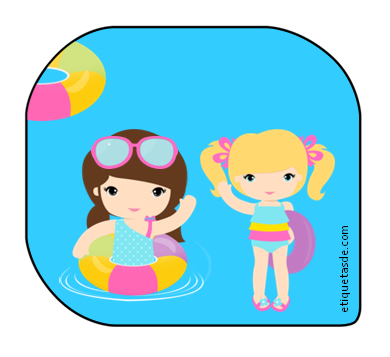 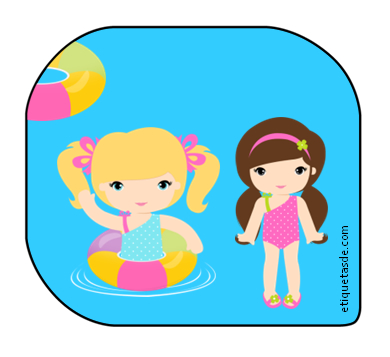 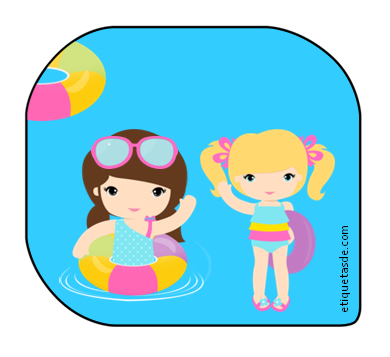 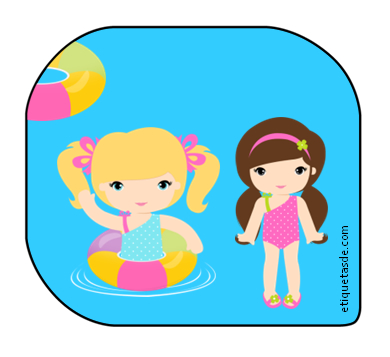 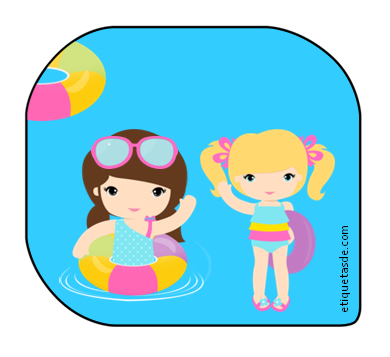 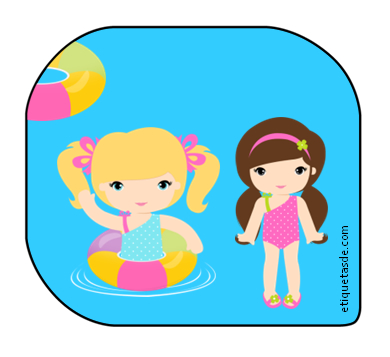 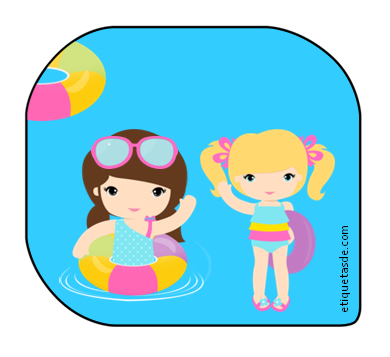 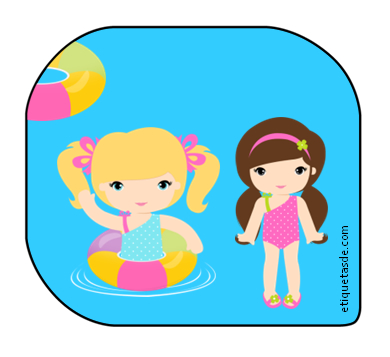 Nombre
Nombre
Nombre
Nombre
Nombre
Nombre
Nombre
Nombre
etiquetasde.com